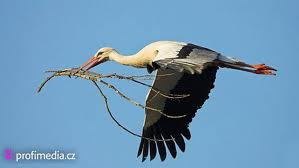 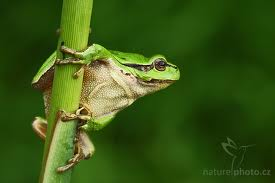 Živočichové ve volné přírodě - hmyz
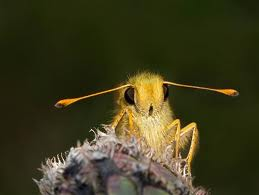 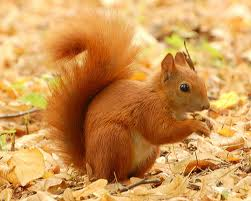 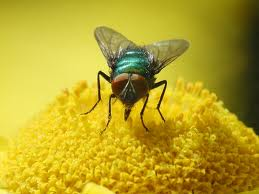 HMYZ
Nemá kosti.
Má šest nohou
a dva páry křídel.

Včely přezimuje v úlu,  mravenci v mraveništi.




Mouchy a broučci hledají úkryt v malých skulinách.
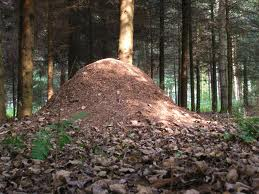 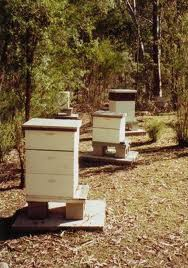 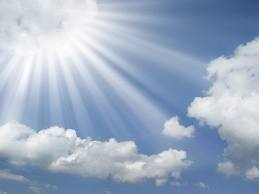 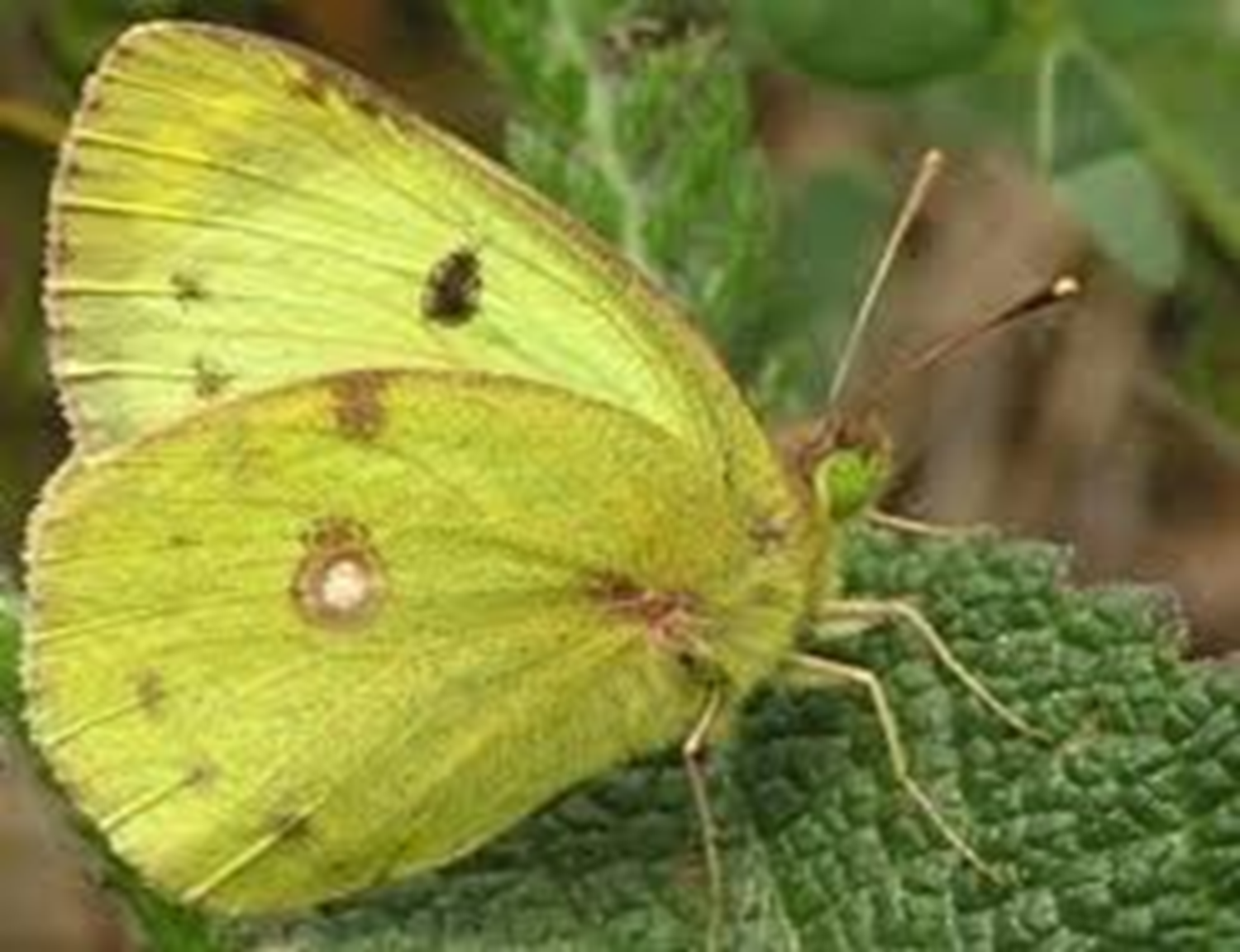 HMYZKteré tvrzení je pravdivé?
Hmyz má osm noh.
Hmyz nemá kosti.
Včely přezimují ve sklepě.
Hmyz má dva páry křídel.
Mravenci přezimují v mraveništi.
Motýli nejsou hmyz.
Mouchy a broučci hledají úkryt v malých skulinkách.
Vosy jsou užitečné, protože dávají med.
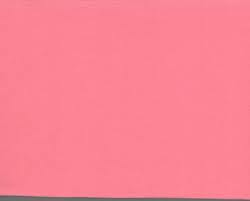 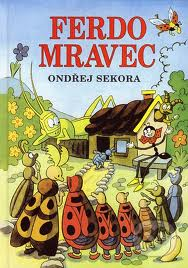 Přečti si pohádku o hmyzu.
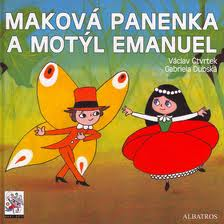 http://www.youtube.com/watch?v=Kxmwk9XqBLs
http://www.youtube.com/watch?v=2MzhSctC6DU
http://www.youtube.com/watch?v=qVgQNQxQ8uE
http://www.youtube.com/watch?v=P-WmOAtAsIE&feature=related
http://www.youtube.com/watch?v=VGPf_RAV32c&feature=related
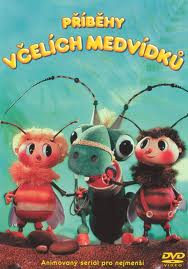 http://www.youtube.com/watch?v=VkTfgAVqKo8
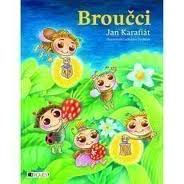 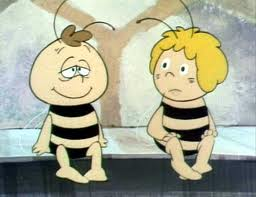 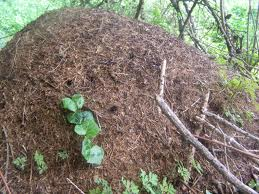 VÝLET DO PŘÍRODY
http://www.youtube.com/watch?v=MYvsY4D3qPs
http://www.youtube.com/watch?v=oP88sL5FJWY&feature=related
http://www.youtube.com/watch?v=1mwUZhJDlRE
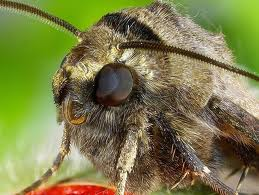 Šablona č.4
Vypracovala: Květuše Vendégová
Prvouka 
2.ročník ZŠ
ZŠ a MŠ Višňová
8.listopadu 2010
Obrázky www.google.cz